Water resources In Iron and Washington Counties
An Alternative to the Lake Powell Pipeline Project
Jesse Pope
CEE 6440
Population Projections
Water Demand Projections
Lake Powell Pipeline Project
Diverts nearly 80,000 AFY from Lake Powell to Washington and Iron Counties

Approximately 180 miles of pipeline will be used

Total Cost = $1.5 Billion Dollars
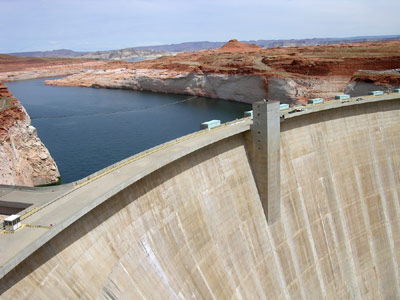 Alternative Water Sources
Water Reuse
Washington County reuses 3,900 acre-feet per year



Agricultural Water Transfers
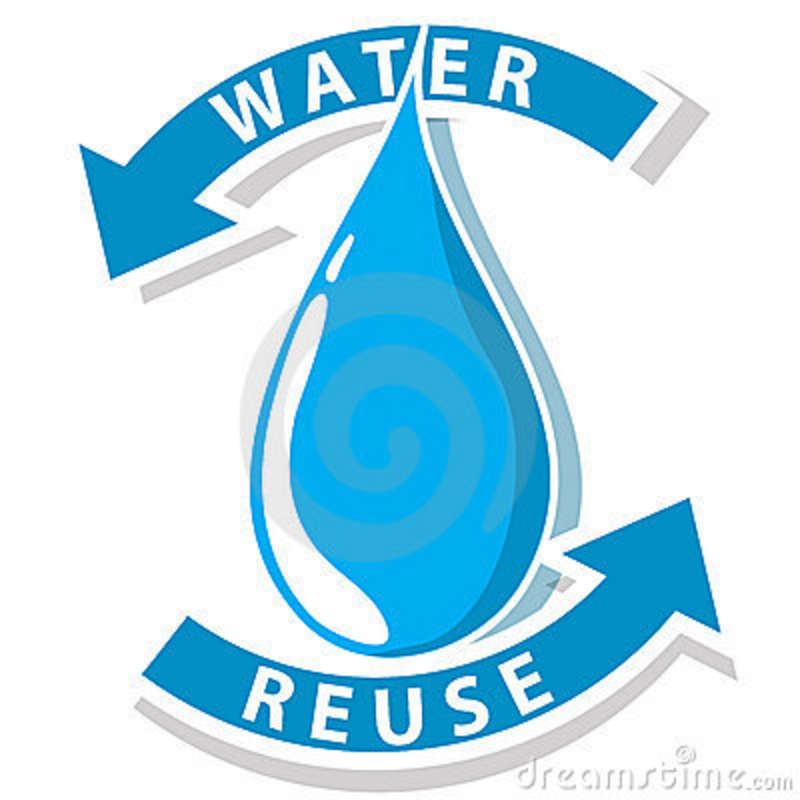 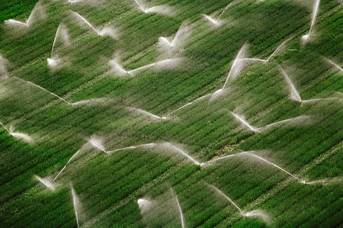 Agricultural Water Transfers
4.5 acre-feet of water is used to irrigate one acre of crop in Washington County every year.

1.7 acre-feet of water is used to irrigate one acre of crop in Iron County every year
Central Iron County Water Conservancy District
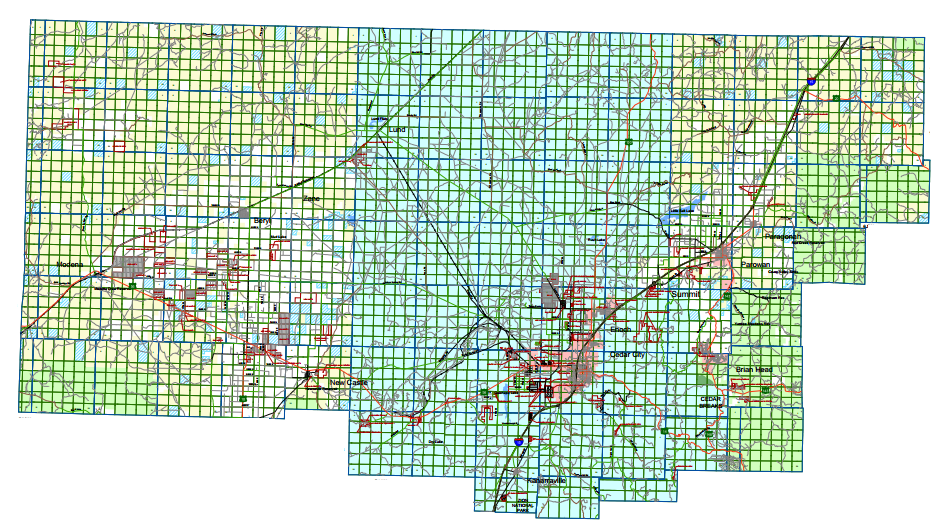 Agricultural Water Use Maps
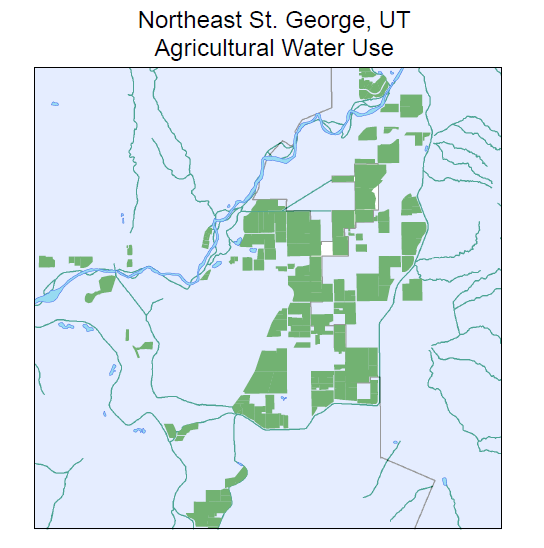 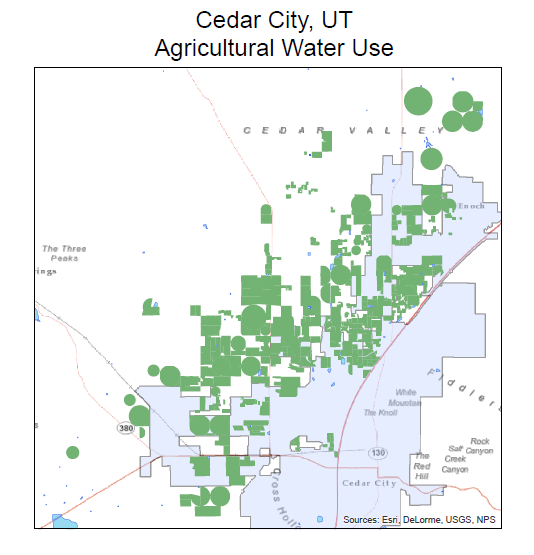 Well Water Use
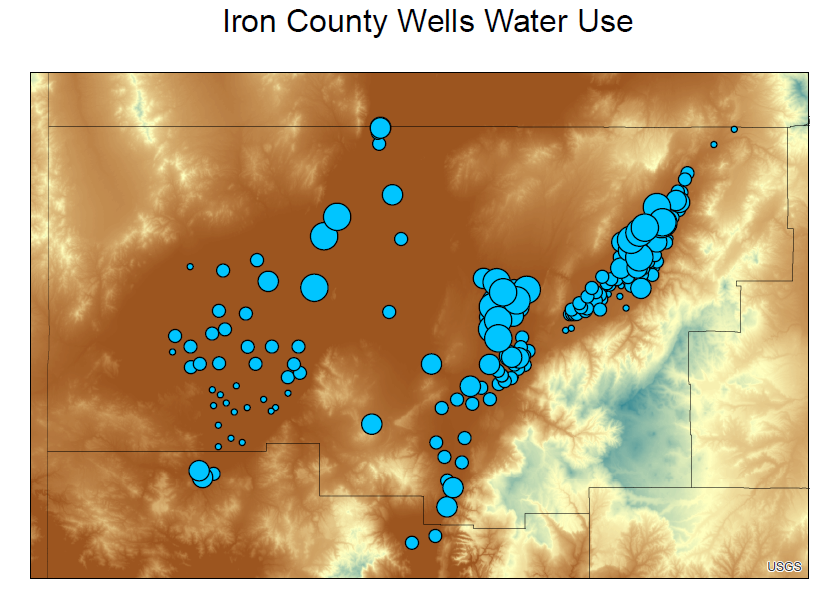 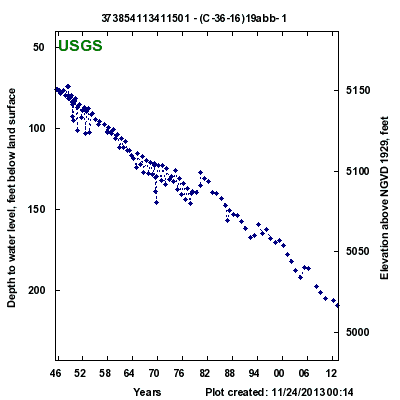 Well Water Use
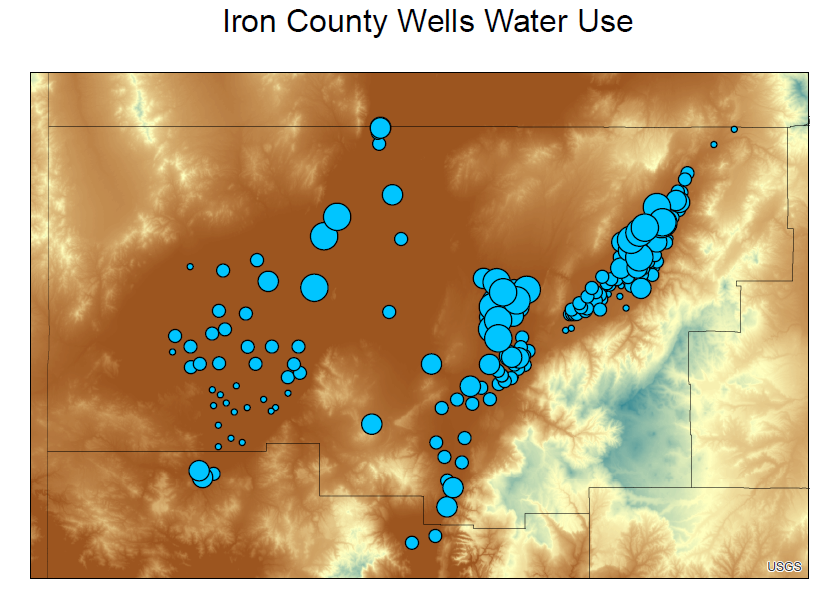 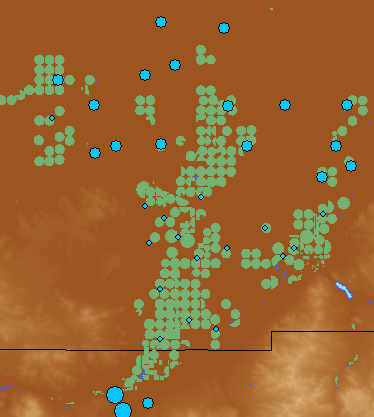 Combine Water Sources
A total of 5480 AFY of potable water will be available in 2060.
This is less than the estimated 6200 AFY water demand.
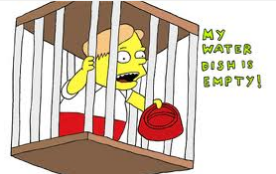 Combine Water Sources
In total, Washington and Central Iron Counties combined have enough water to support both populations.
Cedar Valley Pipeline Proposal will carry water from Washington County to Iron County.
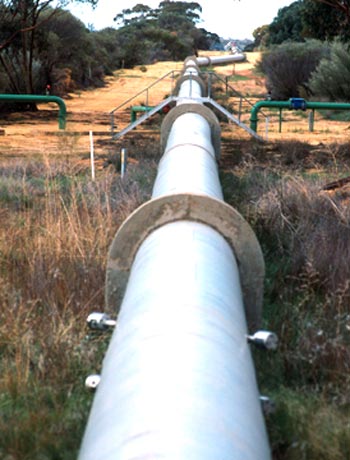 Questions?